Музей лицея №9
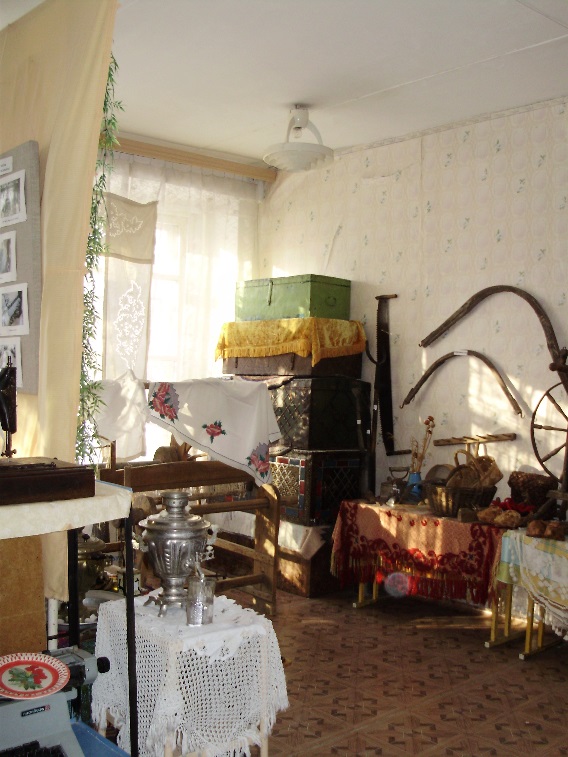 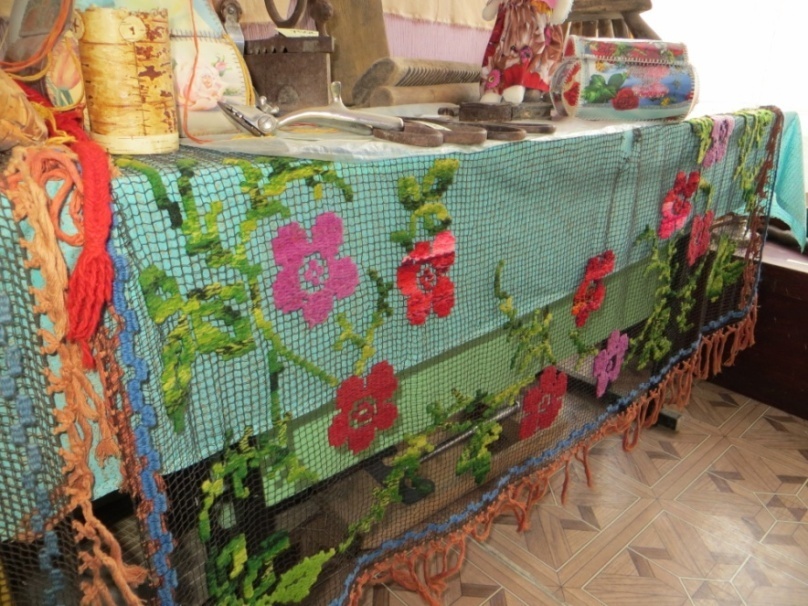 Экскурсии в музей
Проектная деятельность
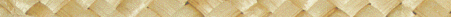 «Лапти – народная обувь»
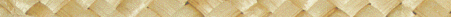 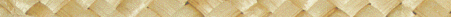 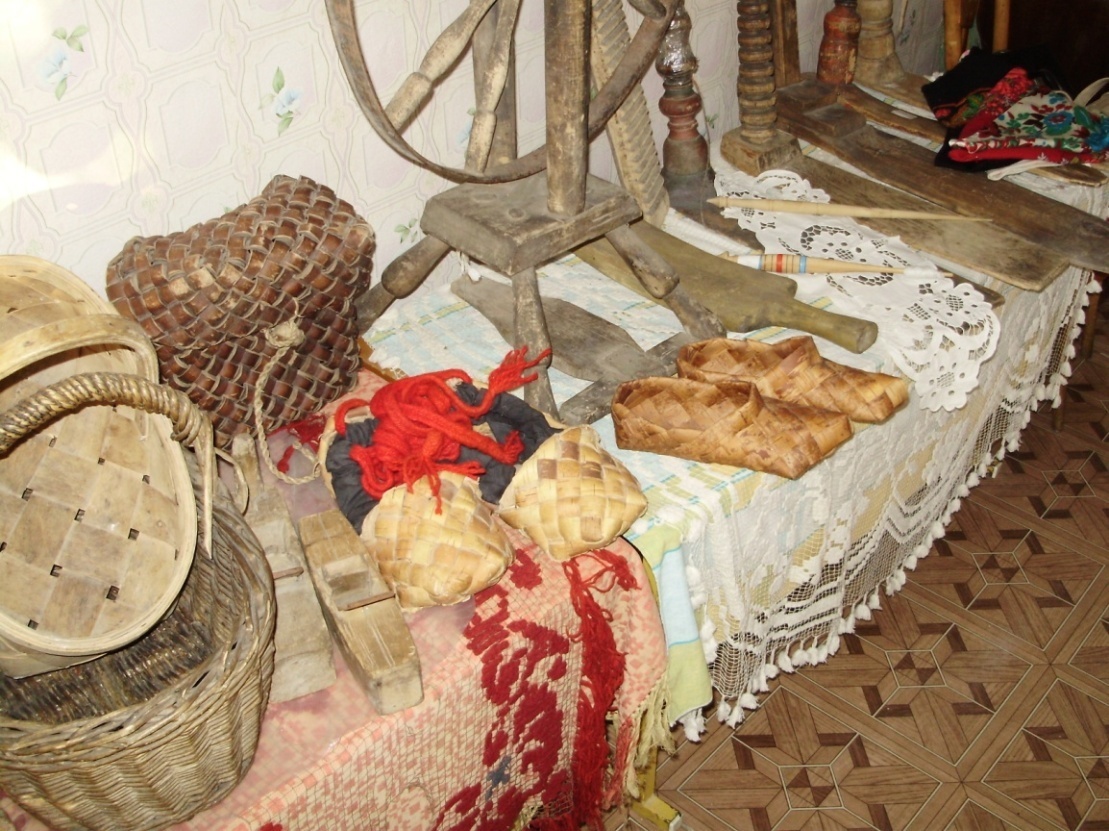 Лапти русские
косого плетения
Пермские лапти
косого плетения
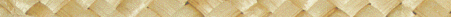 Ах, самовар, самовар, самовар….
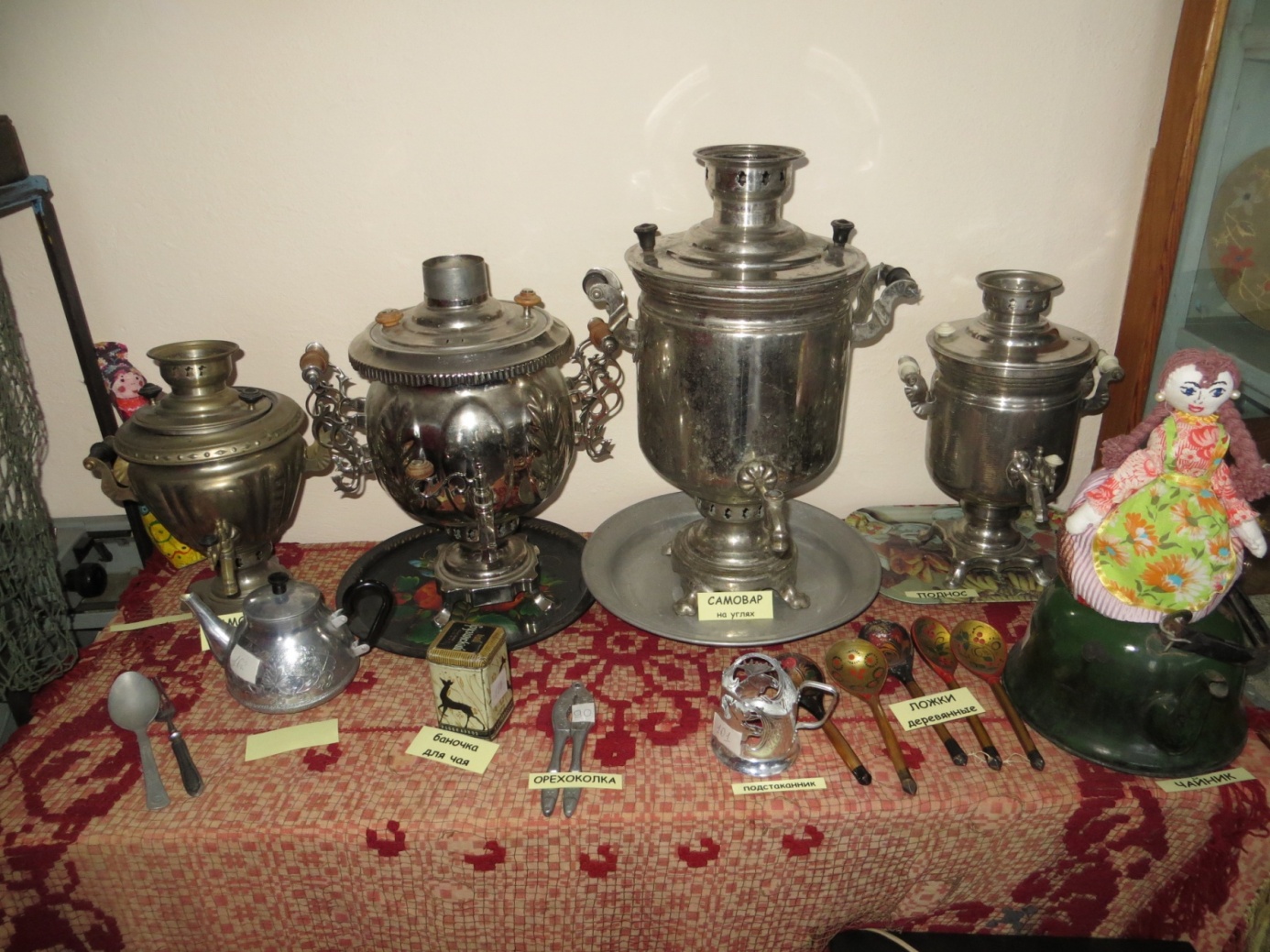 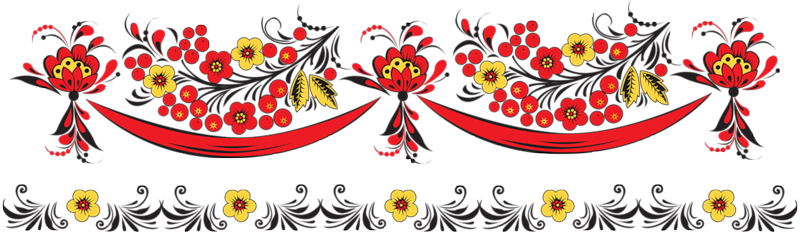 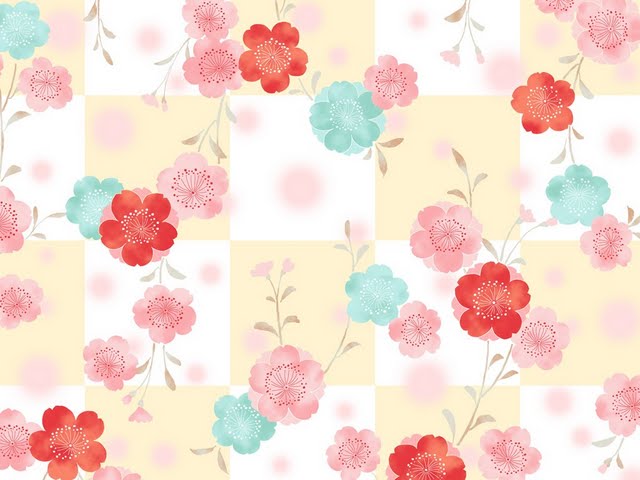 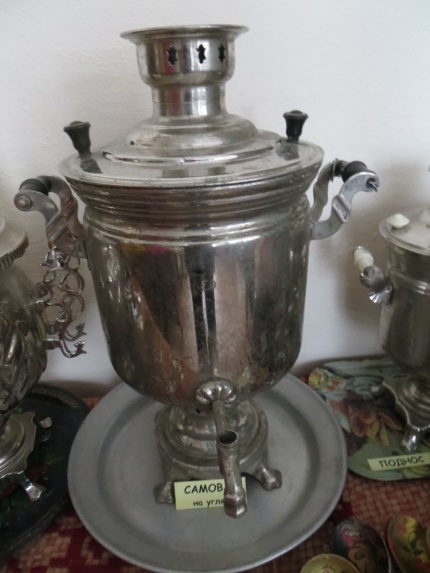 Угольный  -  самовар рюмка
Электрические самовары:
Самовар  угольно- электрический 
имеет форму арбуза
самовар ваза,  -              самовар банка
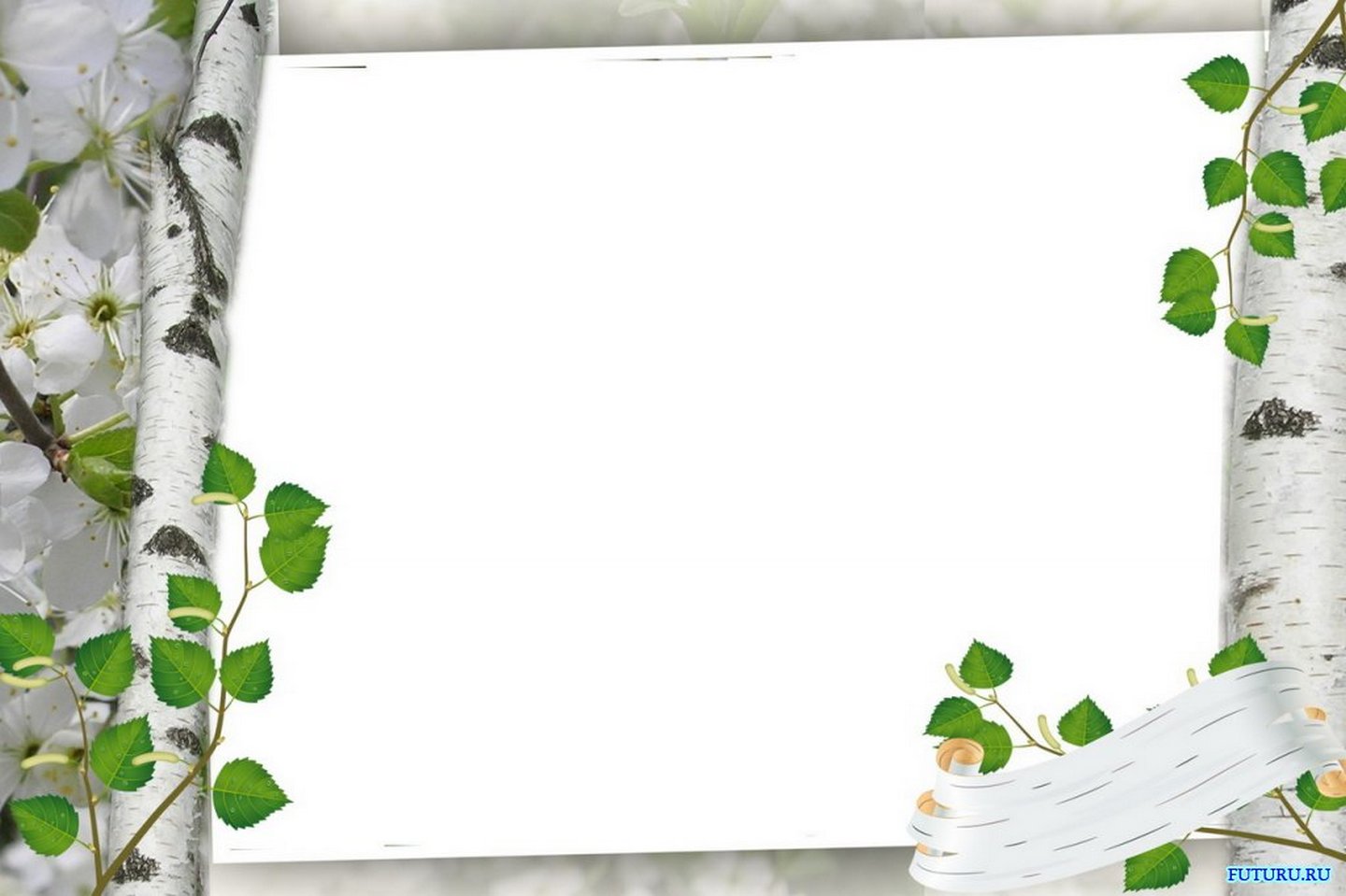 Прялки нашего музея
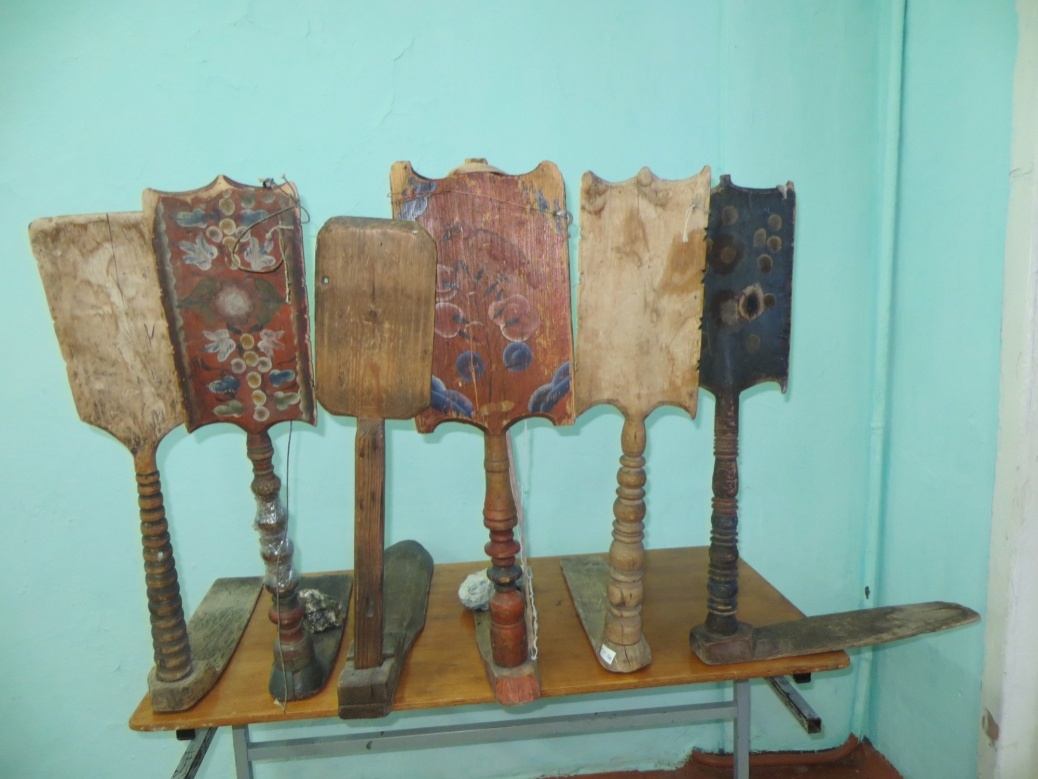 Самопрялка
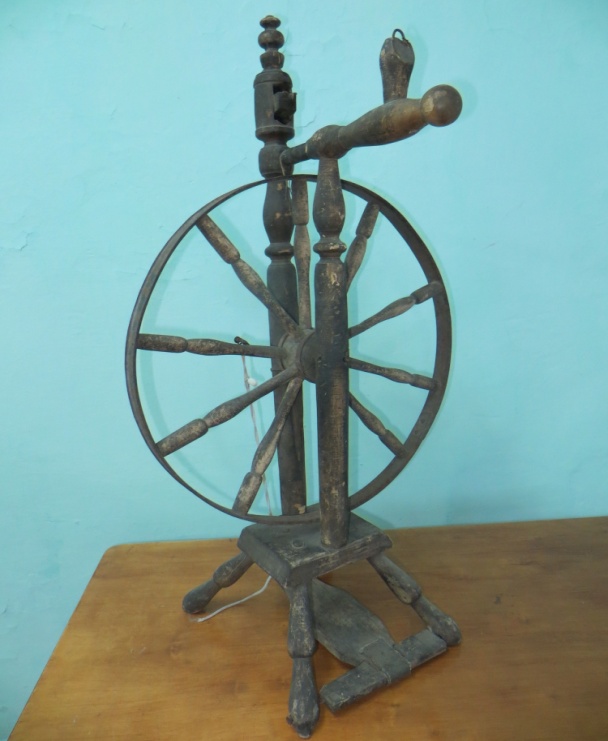 Ручные прялки
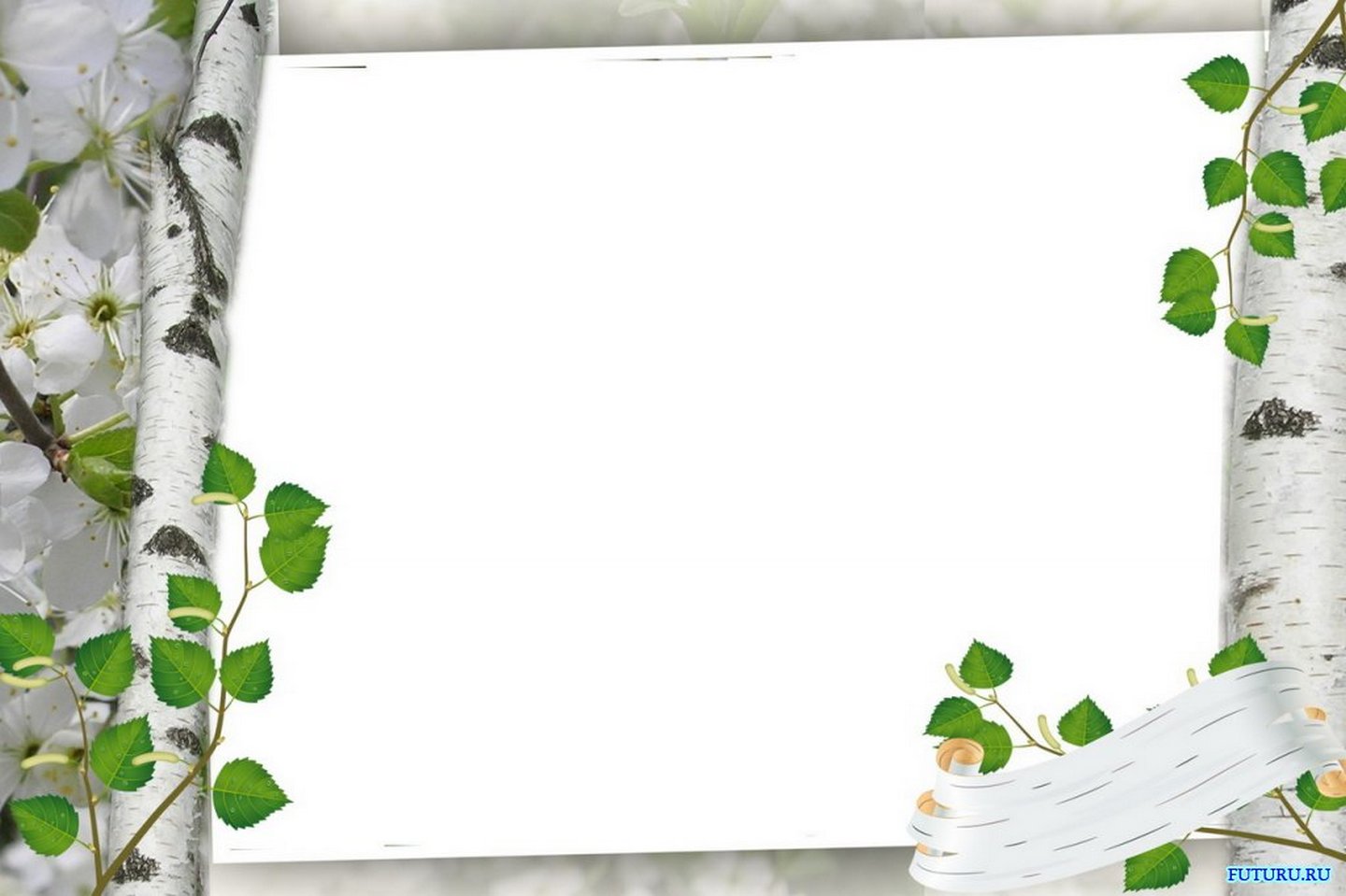 Уральская роспись
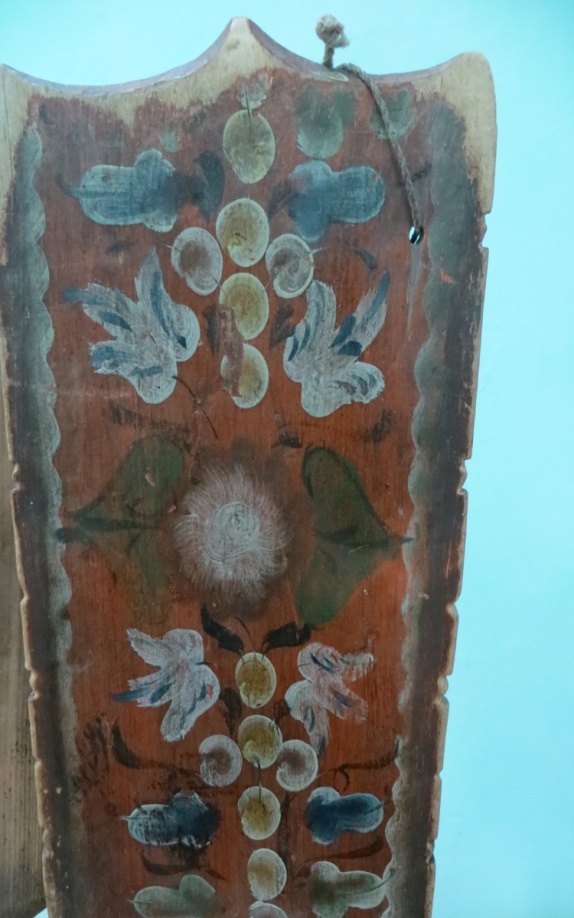 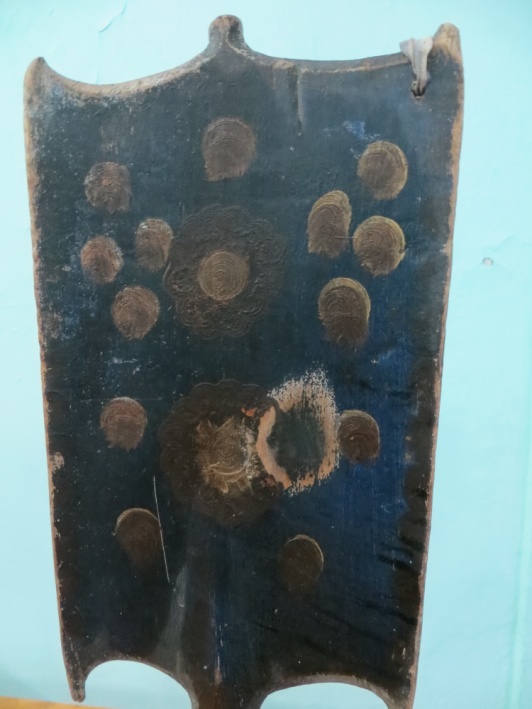 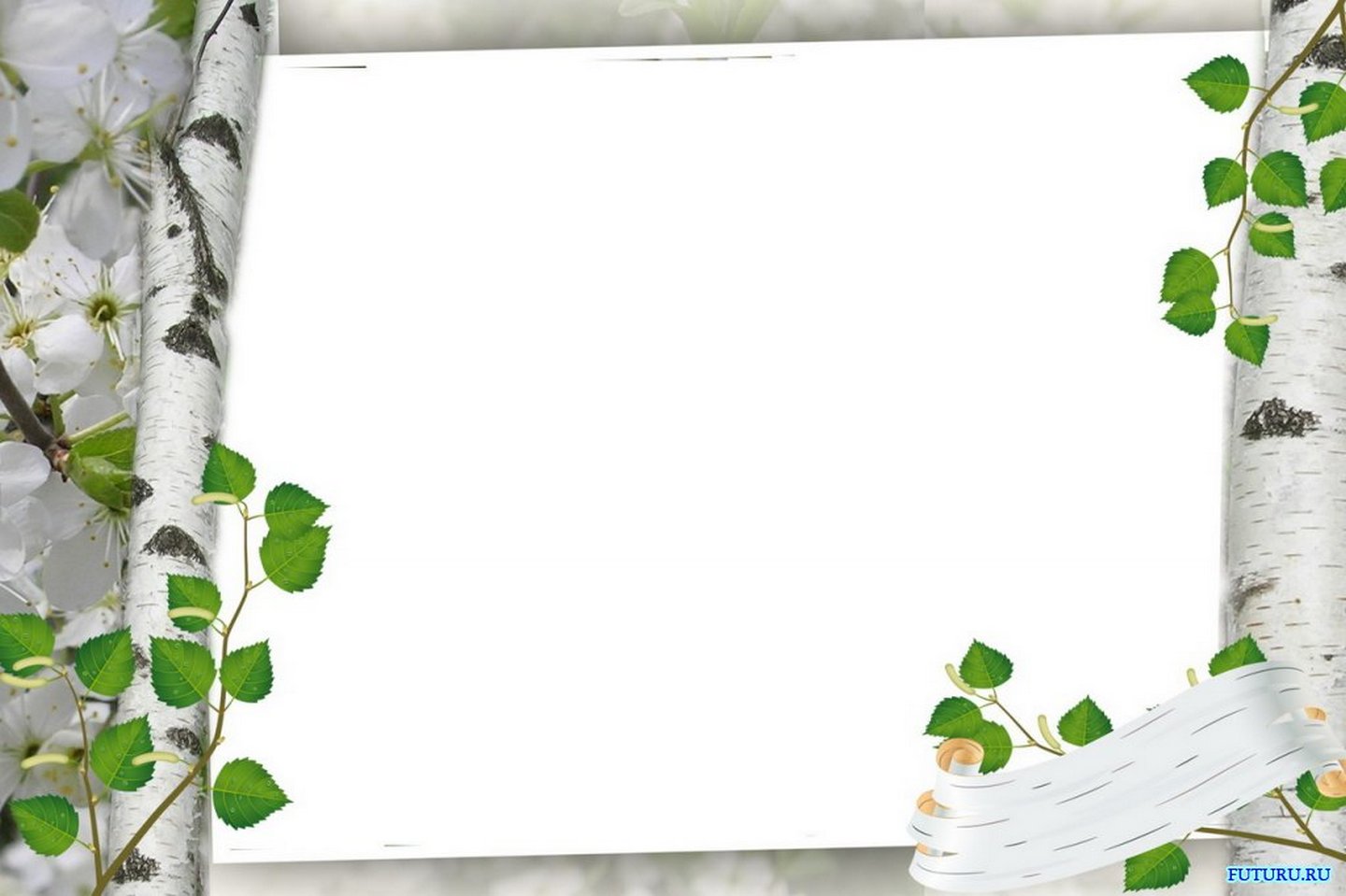 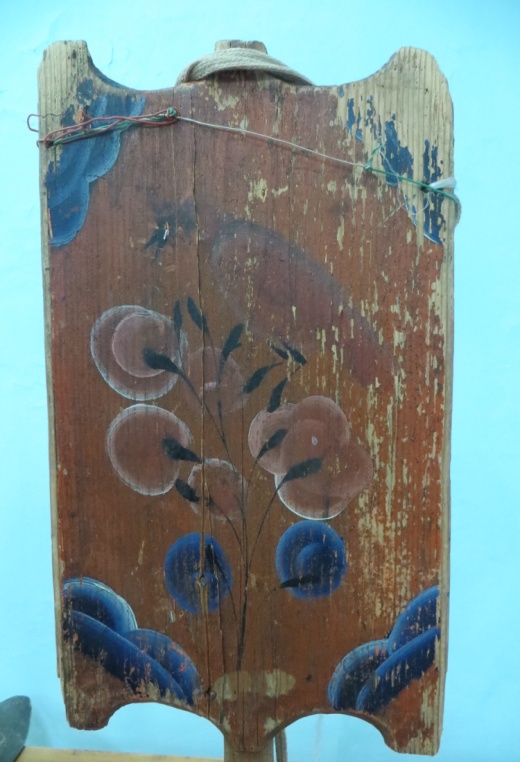 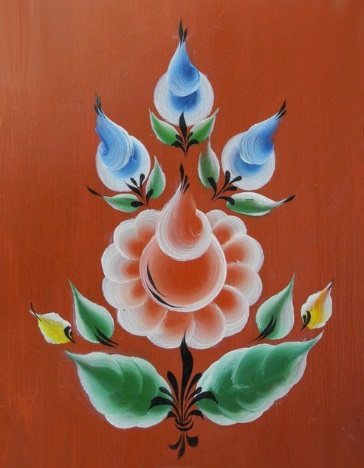 уральская роспись
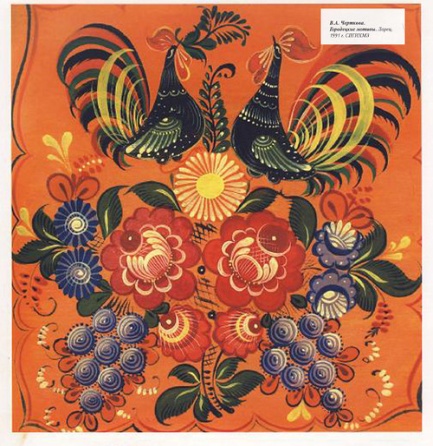 прялка из музея
городецкая роспись
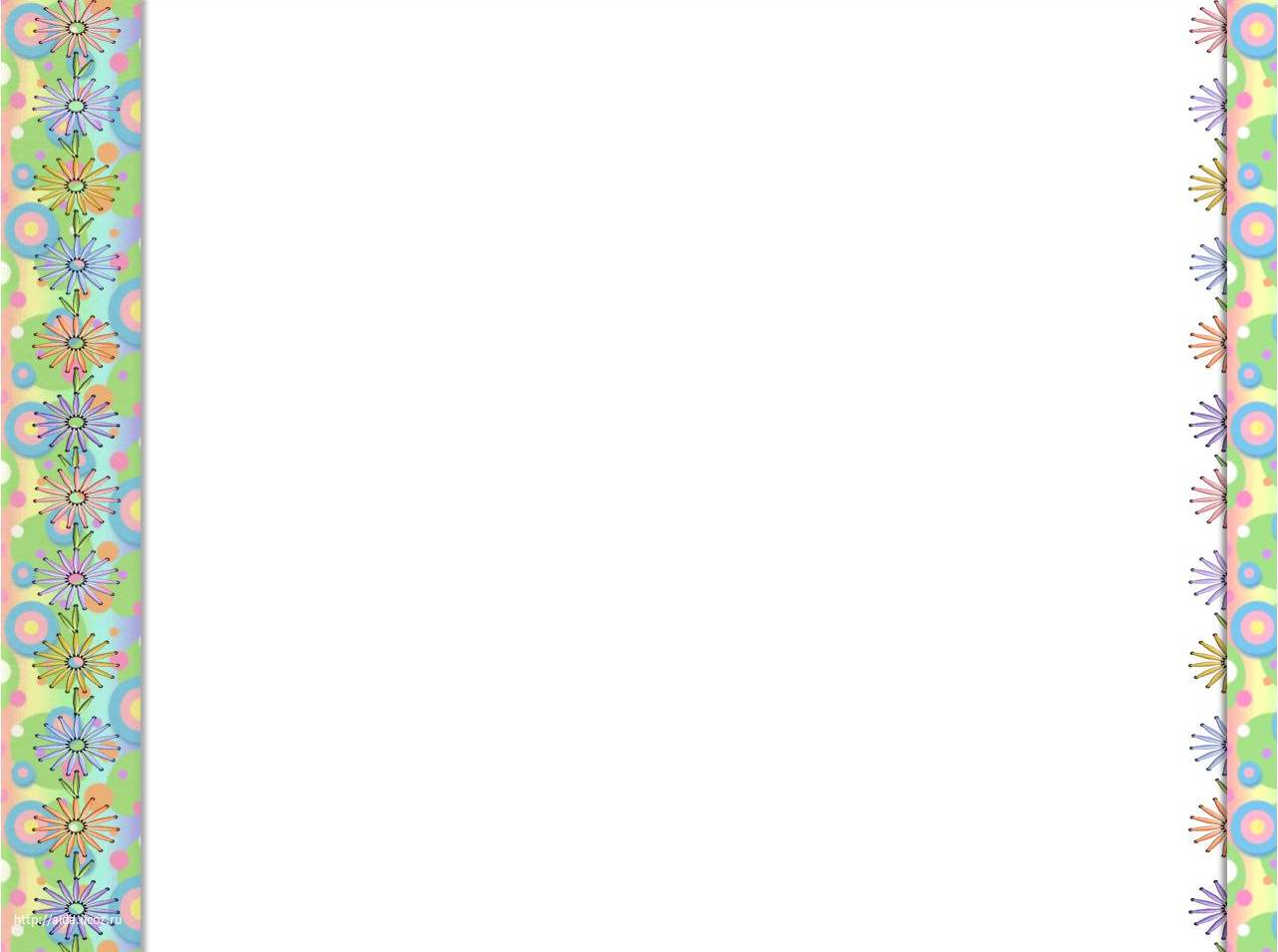 Ткацкий станок - восстановление
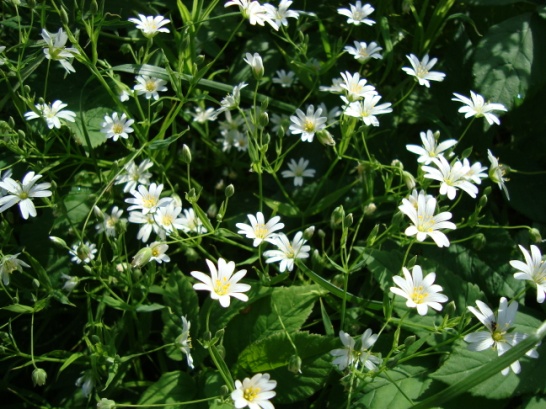 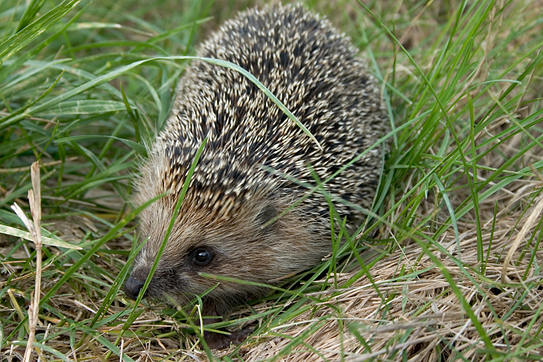 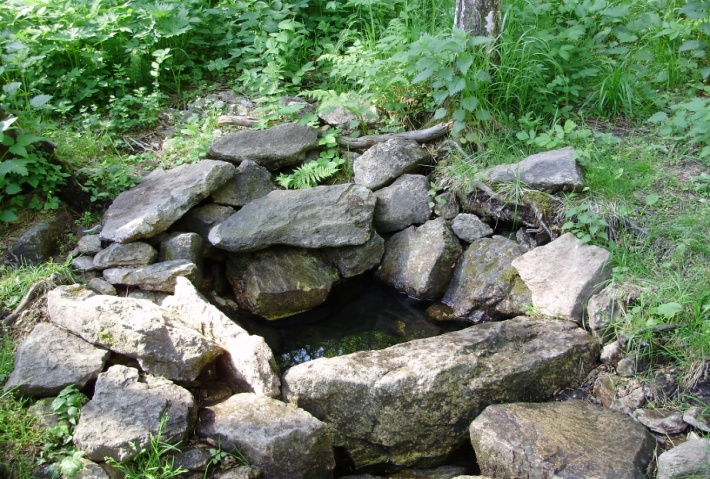 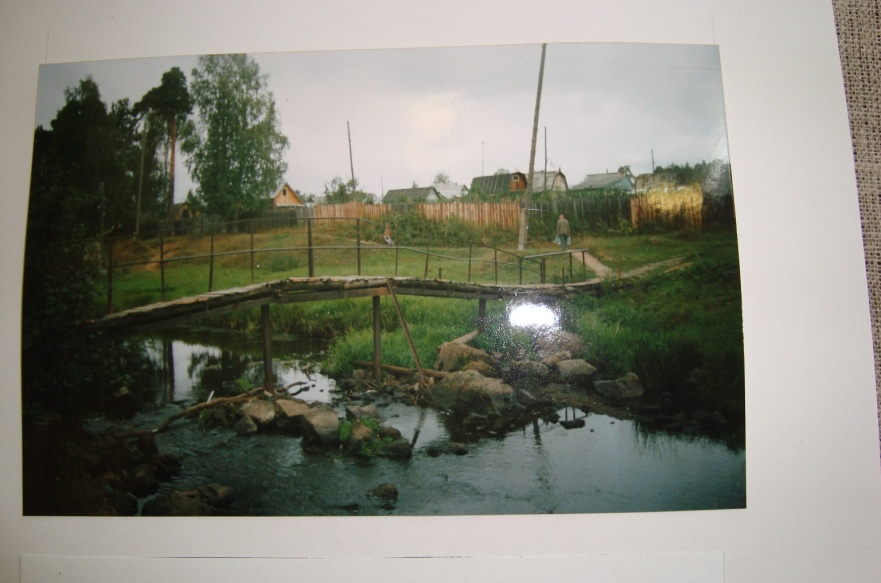 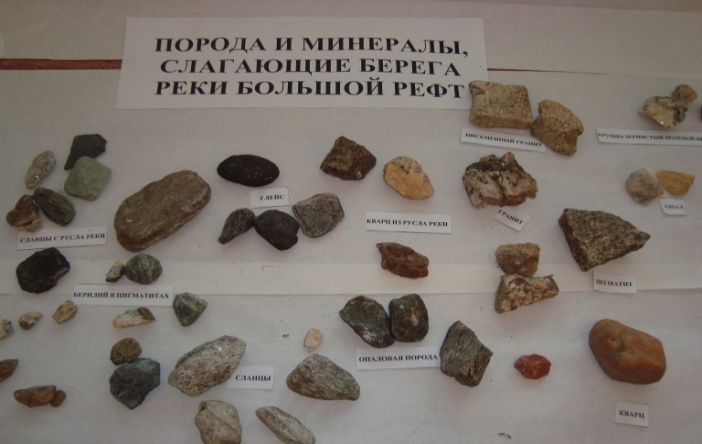 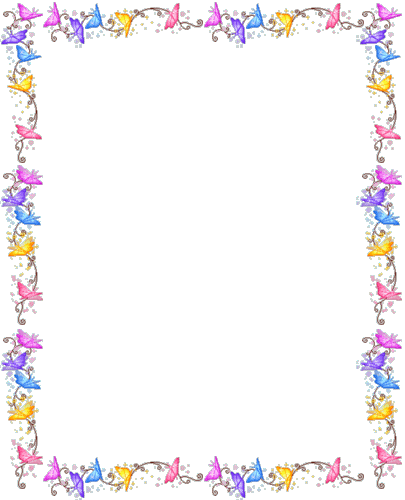 Спасибо 
за внимание